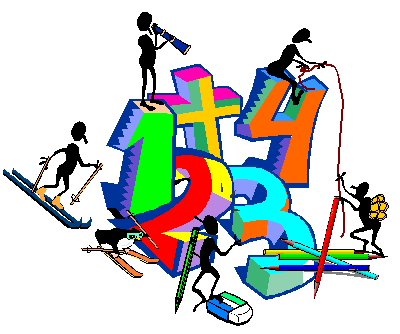 Обобщающий урок по теме: «геометрические фигуры»
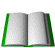 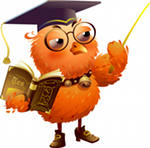 Устный счет
4  13   + 23    : 15?
37 + 43       : 16        14?
2.
1.
3.
660 : 2 – 60 + 40  3
4.
730 – 180 + 20  5
Решение практического задания:
А
D
1800 – (350 +900)=550
PΔBDM =3,5см+2см+3см=8,5см
550
3,5 см
700
2 см
350
SΔBDM=(2см • 3см):2=3см2
350
В
С
М
3 см
Домашнее задание
Отразите отношения между понятиями с помощью кругов Эйлера:

А – Геометрические фигуры
В- Угол
С– Прямоугольный треугольник 
Д – Острый угол
Е - ∠ ABC=700
Молодцы! 

Всем спасибо за работу!!!
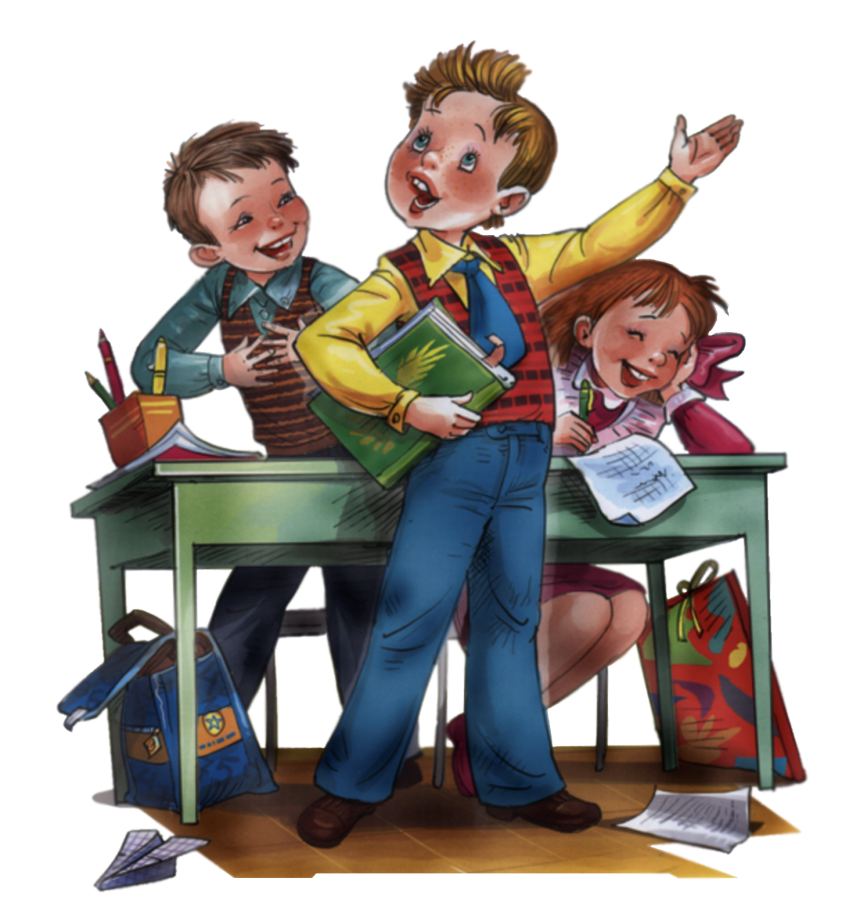